Презентация  по теме:
« День Земли» 
для детей дошкольного возраста

 Воспитатель: Новожилова А.В.
Земля наш дом родной
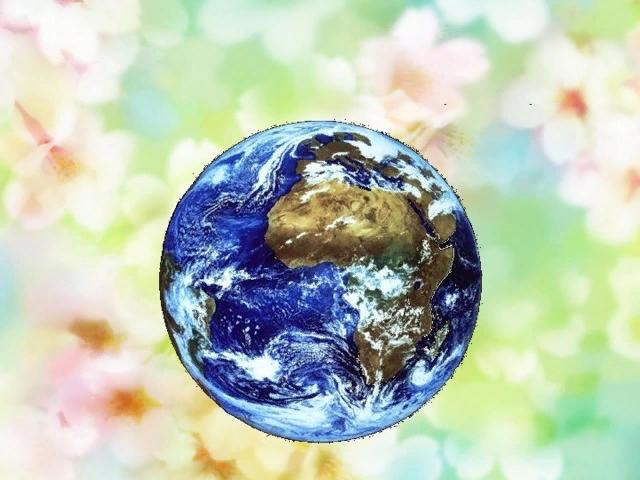 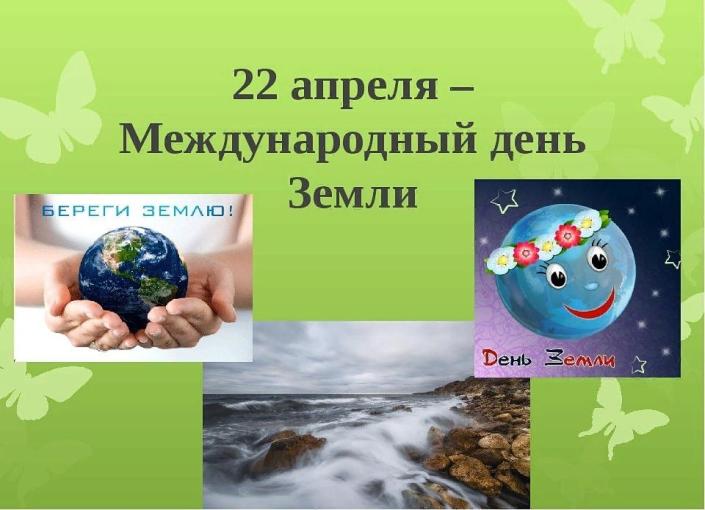 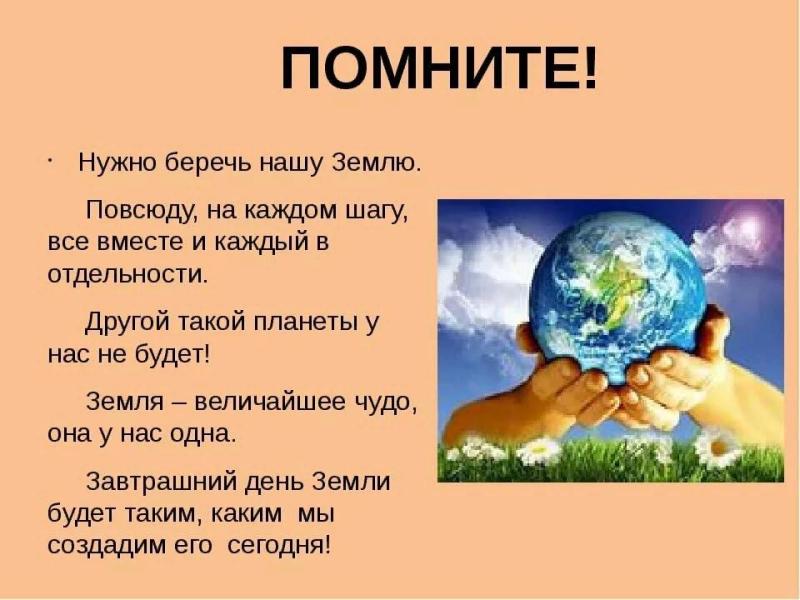 Природа  нашей планеты так прекрасна!
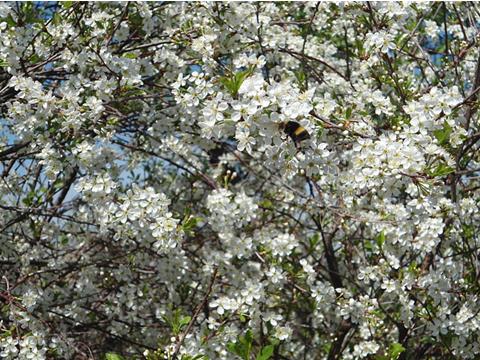 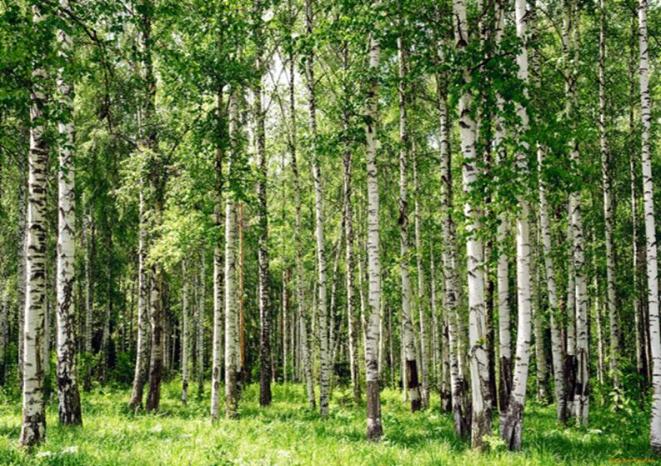 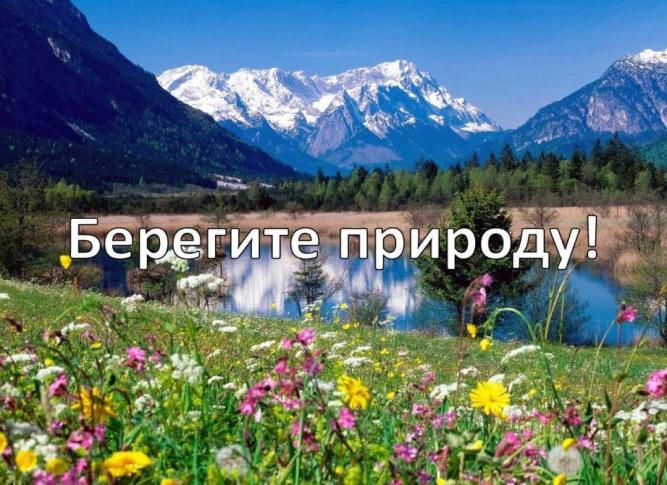 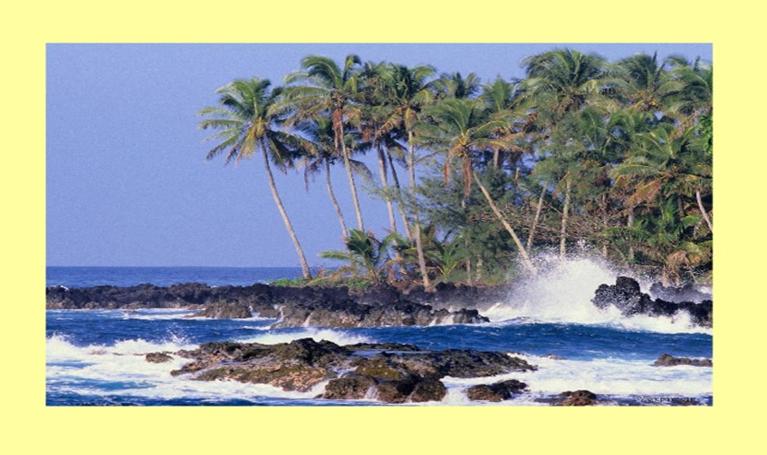 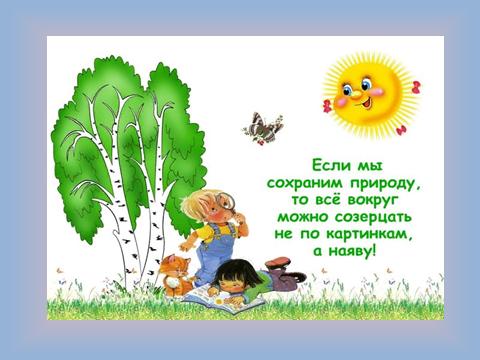 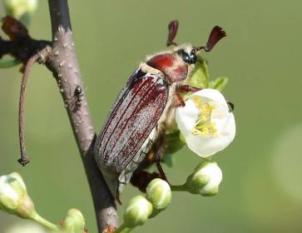 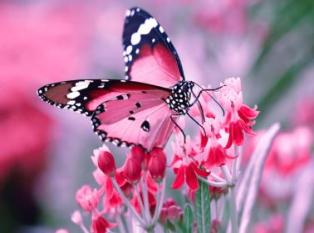 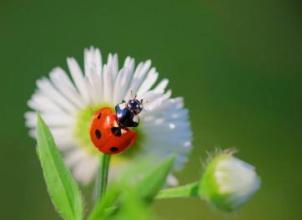 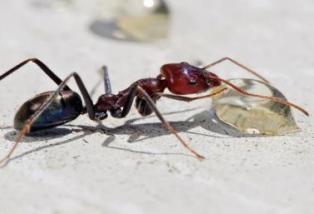 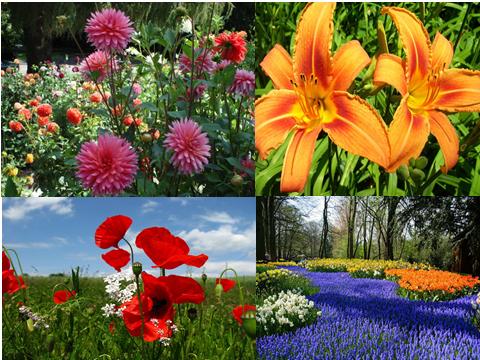 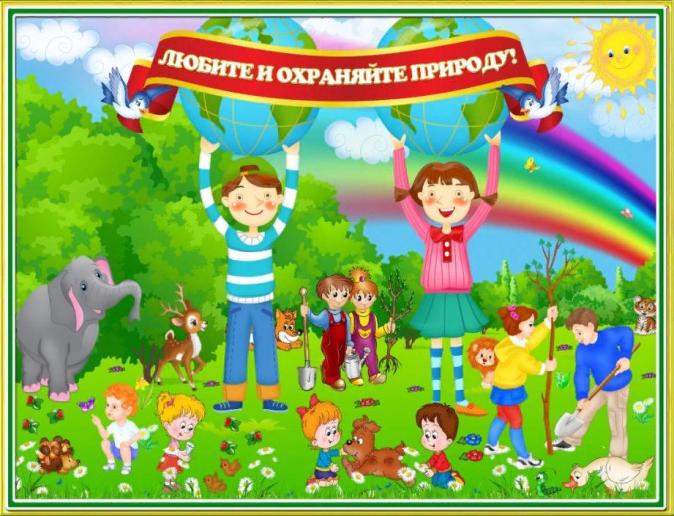 Животный мир
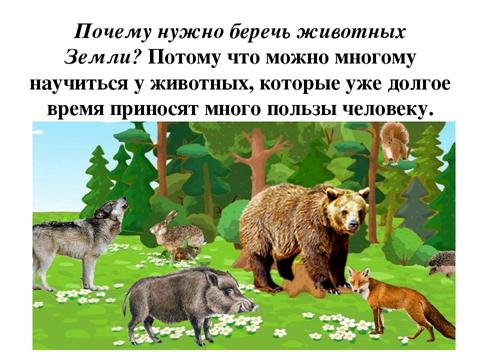 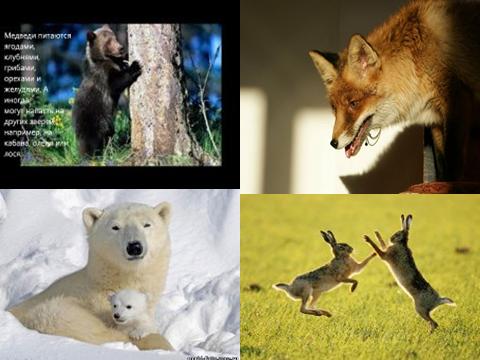 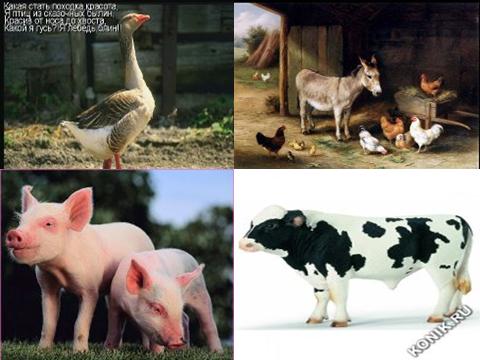 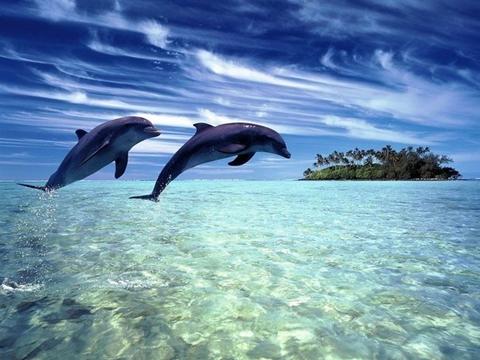 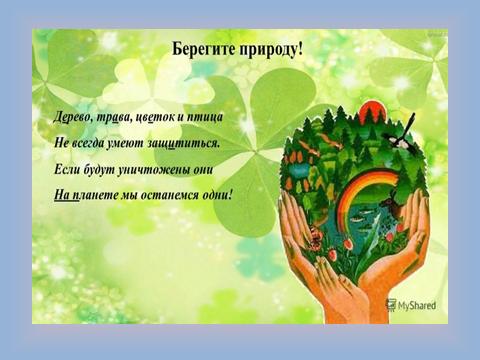 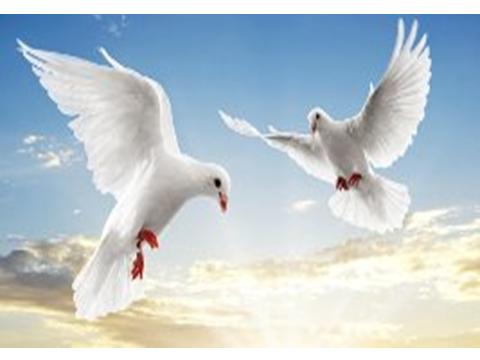 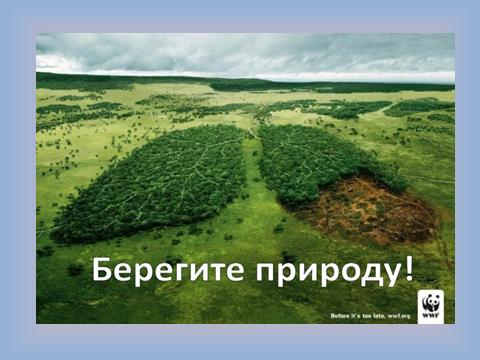 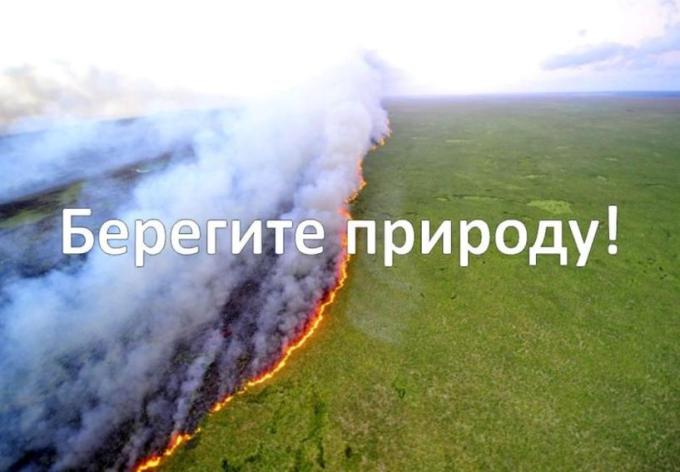 Загрязнение воды
Города и заводы в них, фабрики и фермы сбрасывают  сточные воды и ядохимикаты в реки, озера и моря. Это загрязнение вредит водным растениям, животным и в конечном итоге, самим людям
Отравляет водоемы и бытовой мусор. Воду  из грязных рек и озер нельзя использовать ни для питья, ни для купания.
Мусор  отравляет землю и воду. Эти горы мусора оставили люди. Скажите, вам приятно гулять по такому грязному лесу или берегу моря?
Посмотрите, как изуродован панцирь черепахи на фото. Подумайте, как такое могло произойти? Кто виноват в этом? Хорошо ли живется этой черепашке?
Пляжи очищают всасывающими насосами , лопатами, ведрами и. щетками. Птиц и других животных пытаются отмыть от нефти. Это очень тяжелая работа.
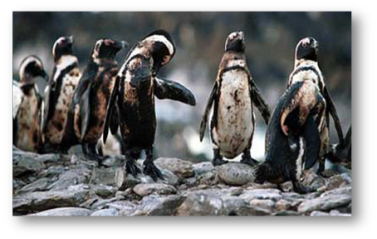 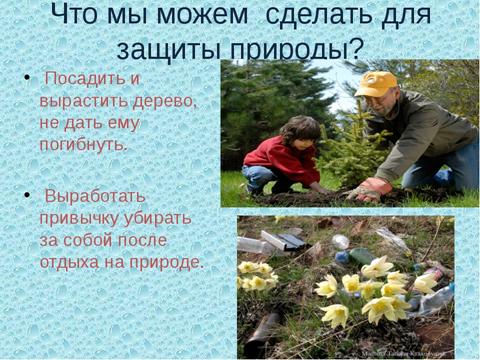 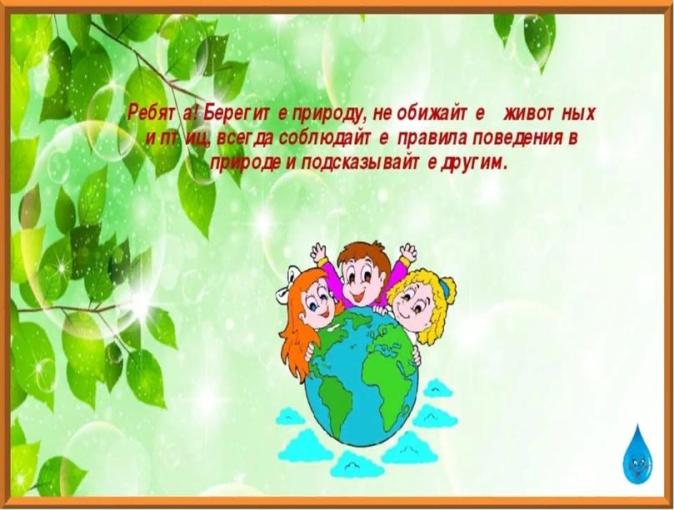 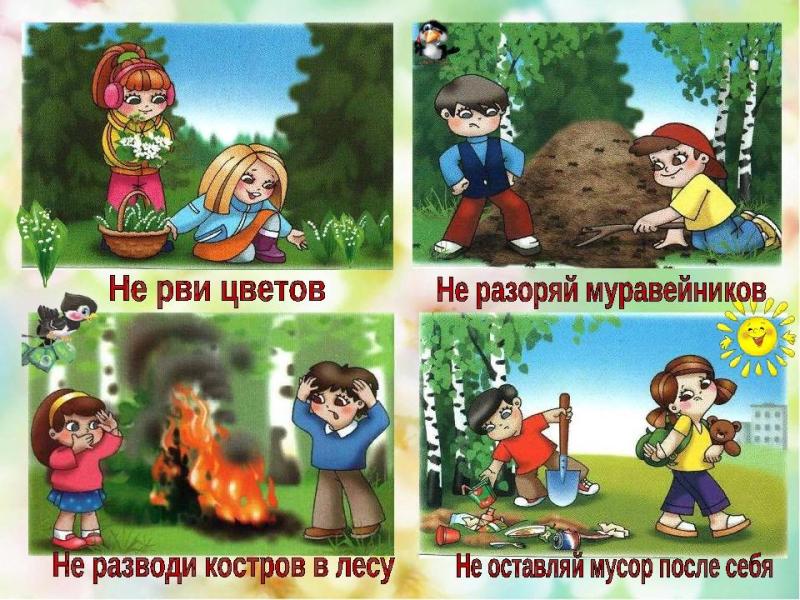 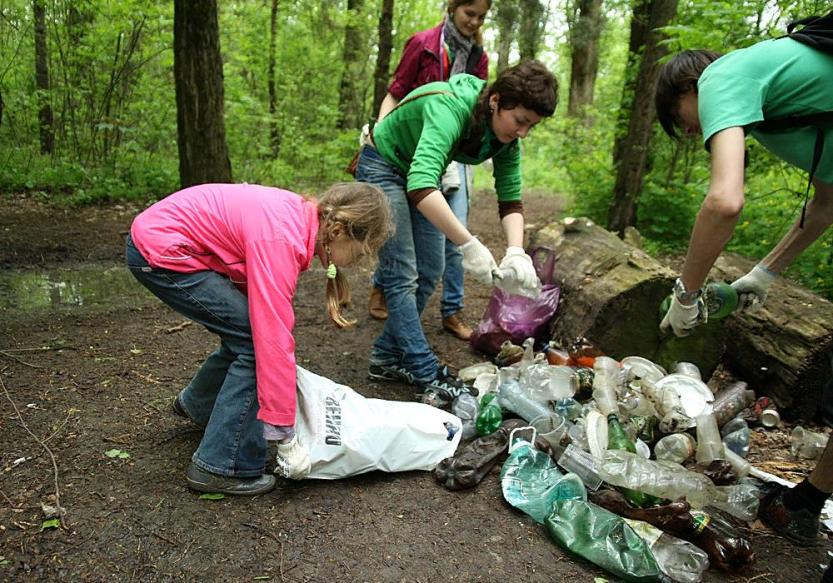 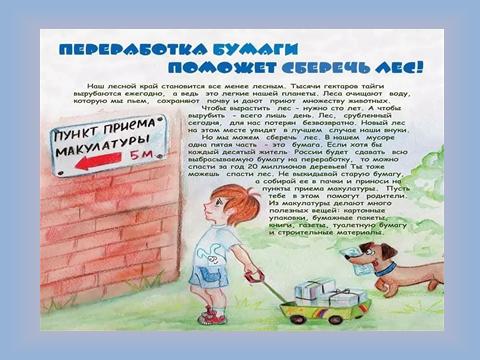 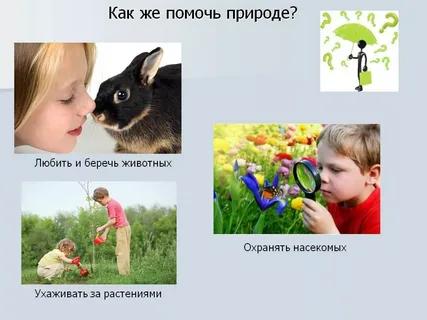 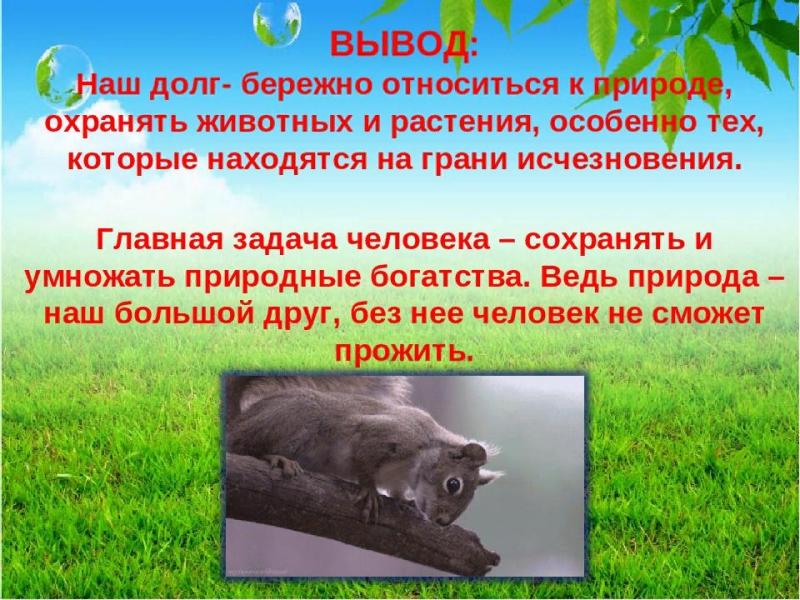 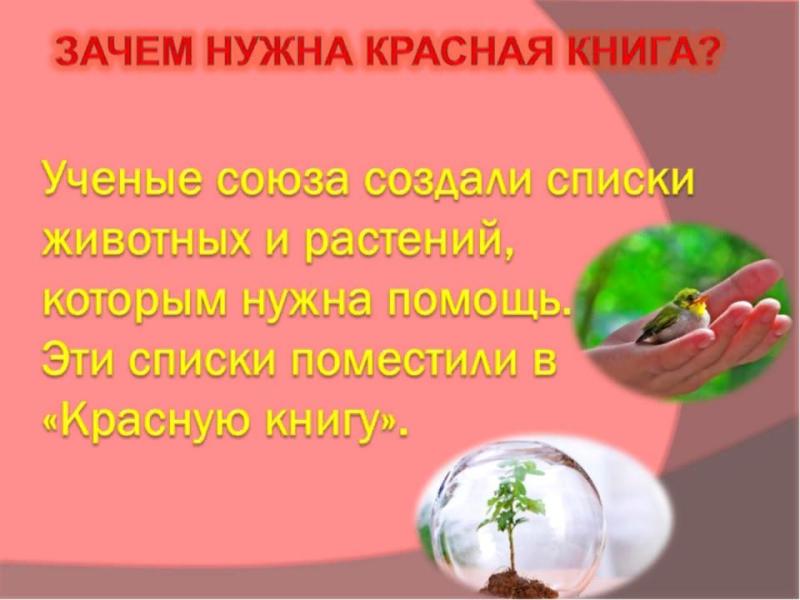 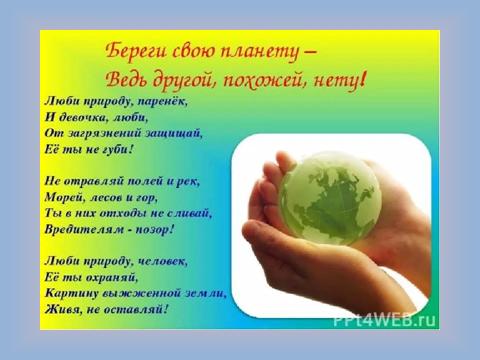